Elektronická  učebnice - I. stupeň                            Základní škola Děčín VI, Na Stráni 879/2  – příspěvková organizace                      Svět kolem nás
45.1  Jihomoravský kraj – poznáš jeho dominanty?
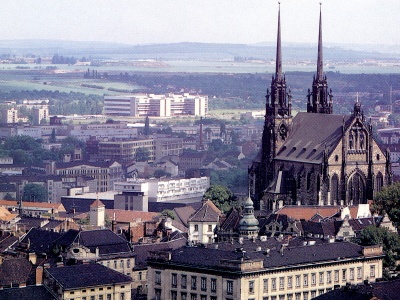 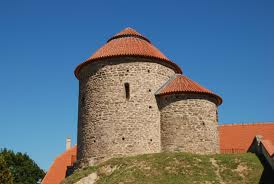 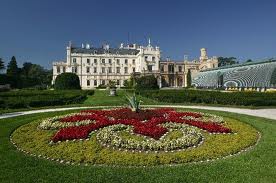 Rotunda sv. Kateřiny
Brno
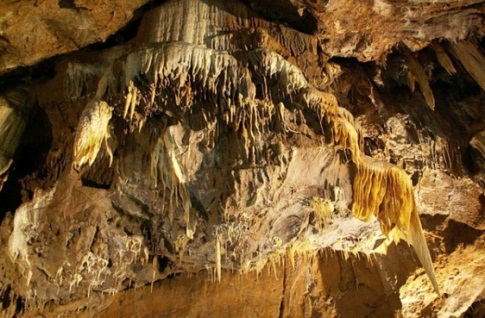 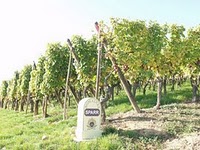 Lednicko-valtický areál
Moravský kras
vinice
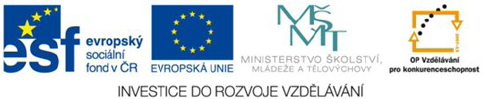 Autor: Mgr. Blanka Průšová
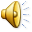 Elektronická  učebnice - I. stupeň                            Základní škola Děčín VI, Na Stráni 879/2  – příspěvková organizace                      Svět kolem nás
Elektronická  učebnice - I. stupeň                         Základní škola Děčín VI, Na Stráni 879/2  – příspěvková organizace                               Svět kolem nás
45.2  Poloha v republice
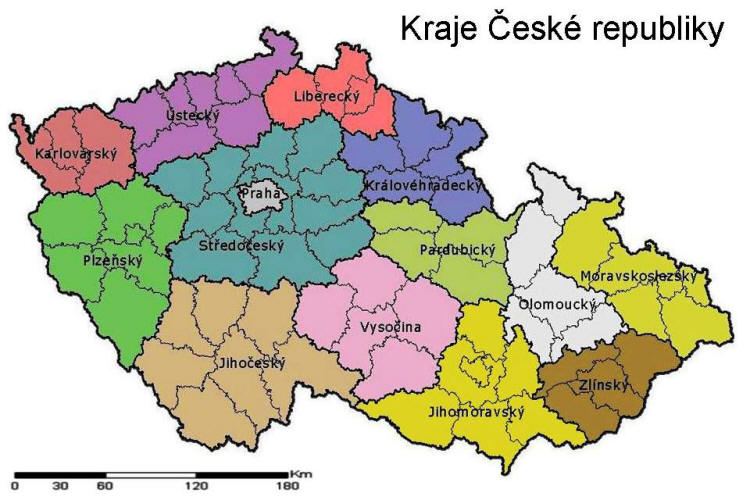 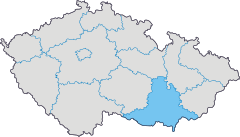 Elektronická  učebnice - I. stupeň                            Základní škola Děčín VI, Na Stráni 879/2  – příspěvková organizace                      Svět kolem nás
Elektronická  učebnice - I. stupeň                         Základní škola Děčín VI, Na Stráni 879/2  – příspěvková organizace                                	Svět kolem nás
45.3  Sídlo, povrch a vodstvo kraje
Sídlo kraje  –  Brno
Povrch a reliéf    -  Bílé Karpaty (CHKO)
                                 -  Moravský kras 
	               -  Pálava
                                 -  Podyjí

 Vodstvo            Morava
                             Dyje (přehrada Vranov)
                             Svratka 
                             Jihlava
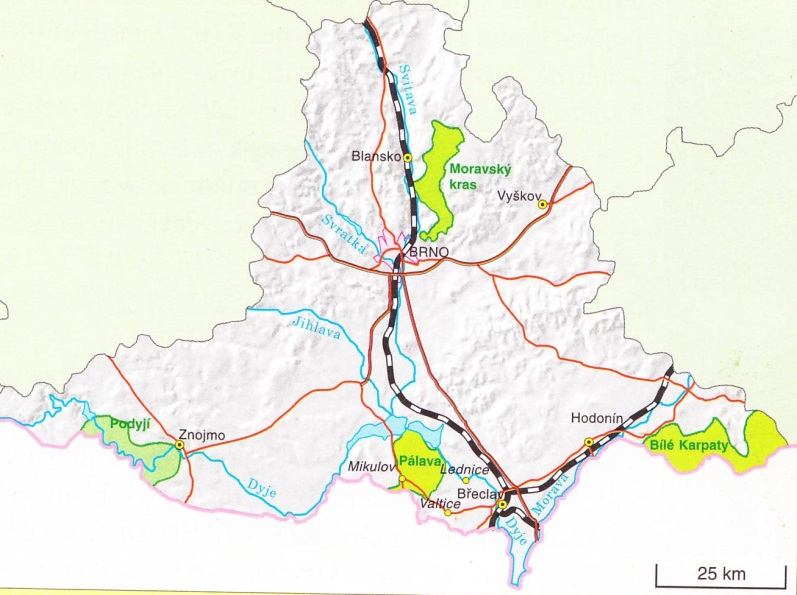 Elektronická  učebnice - I. stupeň                         Základní škola Děčín VI, Na Stráni 879/2  – příspěvková organizace                                	Svět kolem nás
Elektronická  učebnice - I. stupeň                             Základní škola Děčín VI, Na Stráni 879/2  – příspěvková organizace                      Svět kolem nás
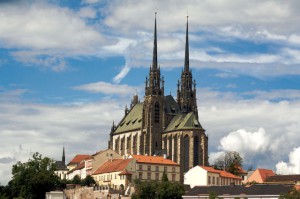 45.4  Významná města a pamětihodnosti
Města     –  Brno (2.největší město ČR, 
                              středisko průmyslu, vědy, školství a kultury)
                   Znojmo  (vinařství, meruňky, okurky)
                   Hodonín (vinařství, meruňky, okurky)
                   Vyškov
                   Břeclav
                   Blansko 

Památky, zajímavosti            Rotunda sv. Kateřiny ( Znojmo ) 
                                                Lednicko - valtický areál(UNESCO)
                                                Moravský kras
                                                dálnice D1
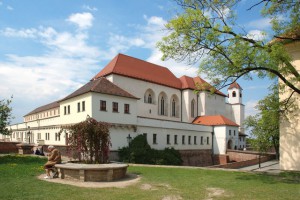 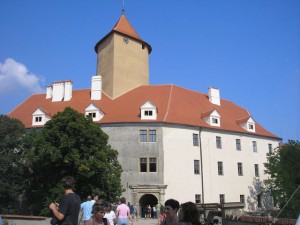 Elektronická  učebnice - I. stupeň                         Základní škola Děčín VI, Na Stráni 879/2  – příspěvková organizace                                Svět kolem nás
Elektronická  učebnice - I. stupeň                             Základní škola Děčín VI, Na Stráni 879/2  – příspěvková organizace                      Svět kolem nás
45.5  Procvičení a příklady
Najdi ve slepé mapě sídlo 
       Jihomoravského kraje.
2. Na soutoku jakých řek leží Brno? Ukaž na mapě.
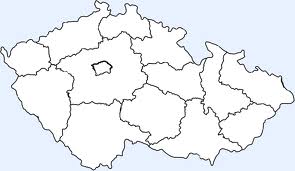 3. Proč je tento kraj nejúrodnější oblastí České republiky? 
    Které plodiny se zde pěstují?
4. Jak se nazývá brněnská univerzita?
5. Zamysli se nad významem Brněnské přehrady.
6. Kam mohou vyjet Brňané za odpočinkem a rekreací?
Elektronická  učebnice - I. stupeň                         Základní škola Děčín VI, Na Stráni 879/2  – příspěvková organizace                                	Svět kolem nás
Elektronická  učebnice - I. stupeň                             Základní škola Děčín VI, Na Stráni 879/2  – příspěvková organizace                      Svět kolem nás
45.6  Něco navíc pro šikovné
Proč se do Brna každoročně sjíždějí obchodníci a podnikatelé z celého světa? 
       Vysvětli, co je veletržní centrum.
2.    Co víš o hradu Špilberk?
3.    Co víš o vzniku jeskyní, propastí a krápníků?
4.   Vyber si jeden, pro tebe zajímavý, turistický cíl zdejšího kraje a vytvoř jednoduchou
      prezentaci, díky které nalákáš spolužáky k jeho návštěvě.
Elektronická  učebnice - I. stupeň                         Základní škola Děčín VI, Na Stráni 879/2  – příspěvková organizace                                	Svět kolem nás
Elektronická  učebnice - I. stupeň                             Základní škola Děčín VI, Na Stráni 879/2  – příspěvková organizace                      Svět kolem nás
45.7  Region
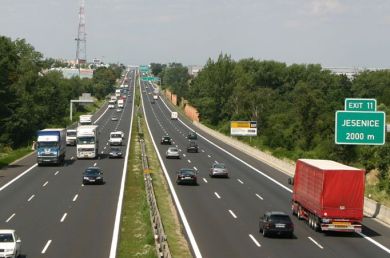 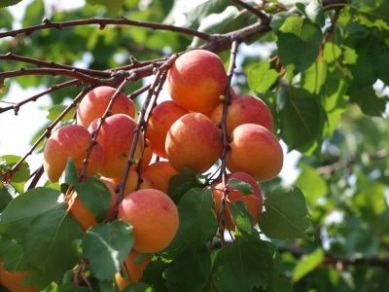 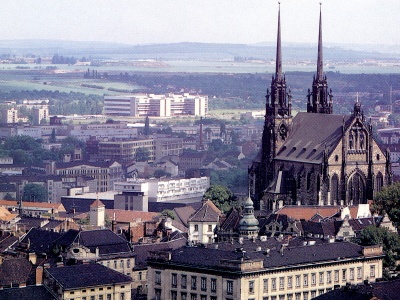 highway
apricot
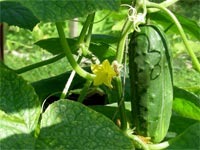 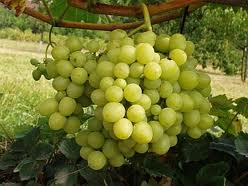 city
cucumbers
grapes
dálnice, hroznové víno, okurka, meruňka, město
Elektronická  učebnice - I. stupeň                         Základní škola Děčín VI, Na Stráni 879/2  – příspěvková organizace                                	Svět kolem nás
Elektronická  učebnice - I. stupeň                             Základní škola Děčín VI, Na Stráni 879/2  – příspěvková organizace                      Svět kolem nás
45.8  Test znalostí
Elektronická  učebnice - I. stupeň                             Základní škola Děčín VI, Na Stráni 879/2  – příspěvková organizace                      Svět kolem nás
45.9  Použité zdroje, citace
1) http://www.zamky-hrady.cz/3/img/brno_letecky.jpg
2) http://www.kras.unas.cz/obr/nove/kras3.jpg
3) http://www.lednicko-valticky-areal.cz/fotky/valtice/valtice4.jpg
4) http://www.moravskykras.net/foto/hrebenac02.jpg
5) http://www.hotelhappystar.cz/img/vinice7.jpg
6) http://www.rumpal.cz/storage/200907120915_DSC_0045_0678.jpg
7) http://www.wellnessnoviny.cz/image/1073/moravsky-kras-a-speleo-wellness.jpg
8) http://www.lednicko-valticky-areal.cz/fotky/valtice/valtice4.jpg
9) http://www.juicing-for-health.com/images/apricots3.jpg
10) http://www.information-and-facts.com/wp-content/uploads/2011/12/grow-grapes.jpg
11) http://upload.wikimedia.org/wikipedia/commons/e/e5/Chrysler_Building_Midtown_Manhattan_New_York_City_1932.jpg
12) http://www.deviantart.com/download/119503374/highway_1_by_Jesnec.jpg
13) http://images.pictureshunt.com/pics/s/sliced_cucumbers-5601.jpg
14) Místo, kde žijeme – učebnice pro 4. a 5. ročník ZŠ ( PRODOS ) 
15) Soubor námětů, úkolů  a zajímavostí pro 4. ročník -  Hana Muhlhauserová
16) Vlastivěda pro 4. ročník – M. Hronek , L. Konečná ( PRODOS) 
17)Vlastivěda – Naše Vlast – Petr Chalupa ( ALTER)
18) Vlastivěda – Putování po České republice – Petr Chalupa ( ALTER)
Elektronická  učebnice - I. stupeň                      Základní škola Děčín VI, Na Stráni 879/2  – příspěvková organizace                       	         Svět kolem nás
45.10   Anotace